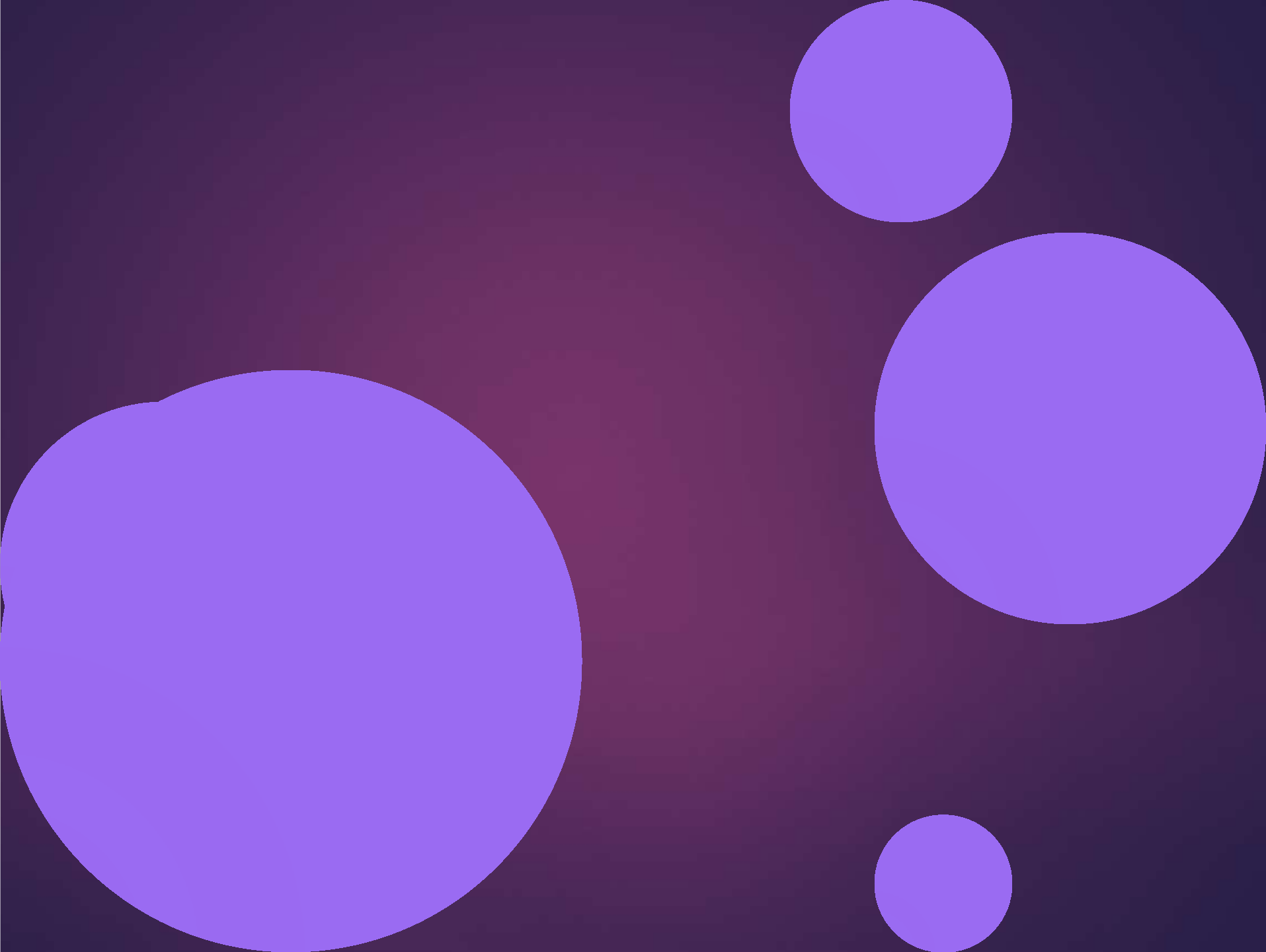 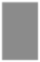 1
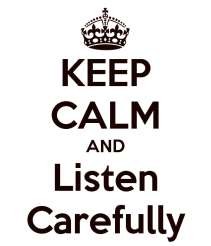 “If your actions inspire  others to dream more,  learn more, do more  and become more, you  are a leader..”
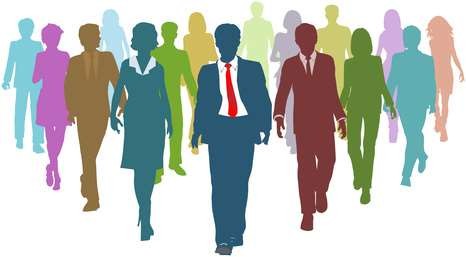 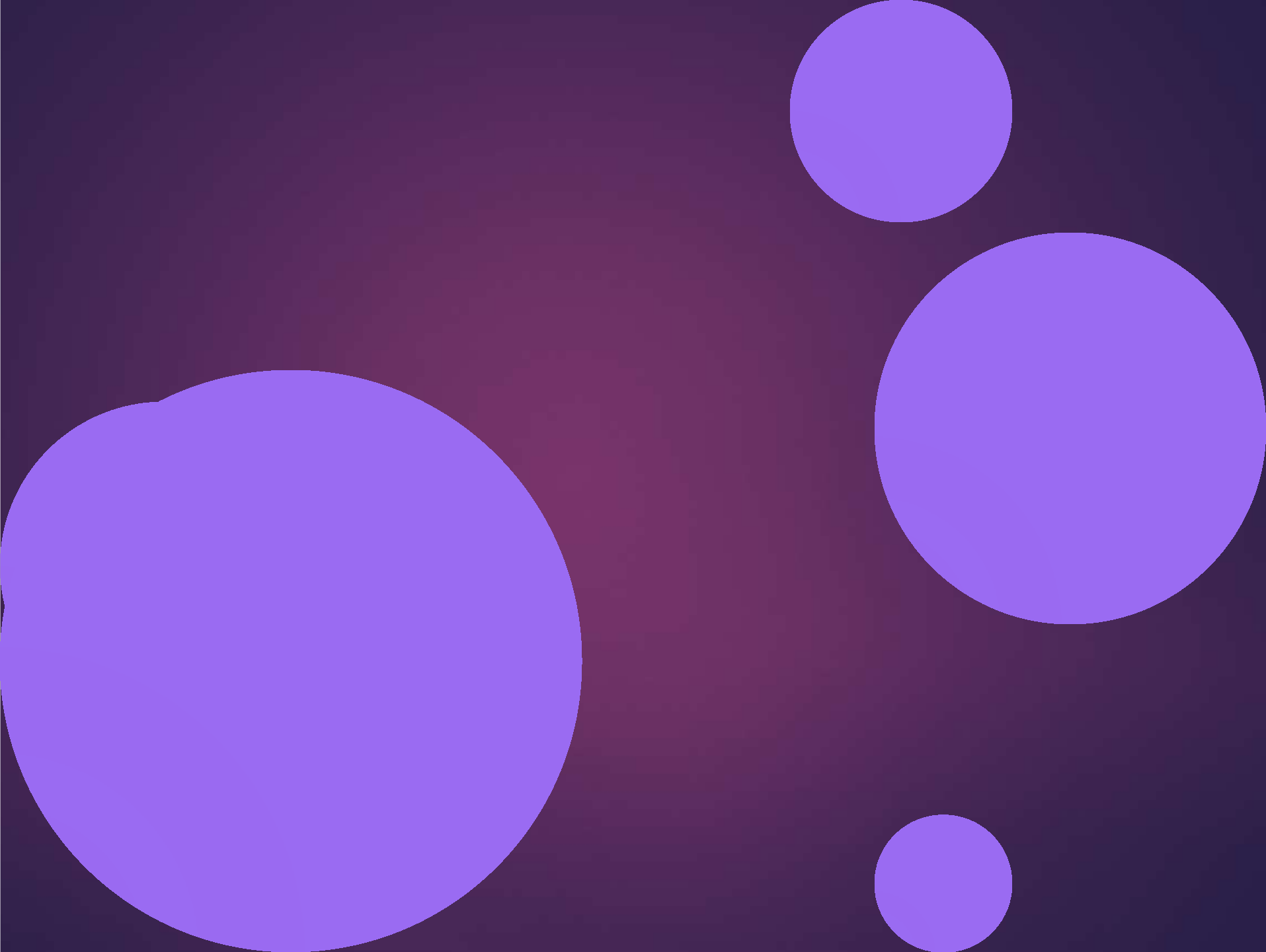 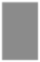 2
Leadership...
Contents Of The Presentation
Leadership -Meaning And Definition
Leadership And Management  Leadership Styles
Theories Of Leadership  Emerging Approaches To Leadership
3
4
Defining a Leader…
Think of a leader that you worked for or observed…

What	does	this	person	do
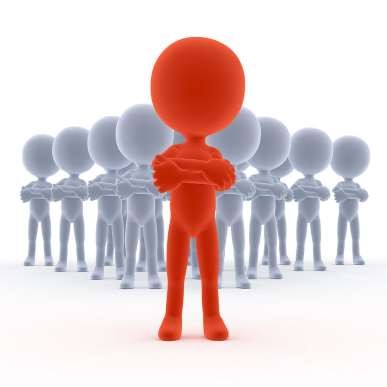 and	what	qualities  this		person	have
does  that
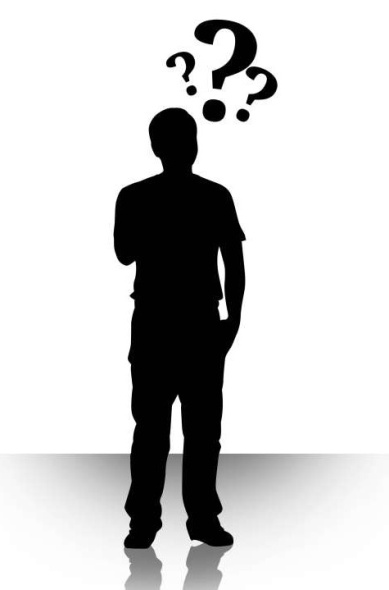 make	you	admire	him	or  her as a leader?
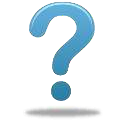 5
Person
Is leadership a position of office or authority?
Or,
Is leadership an ability in the sense that he is a leader  because he leads?
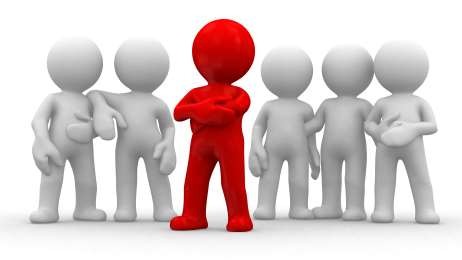 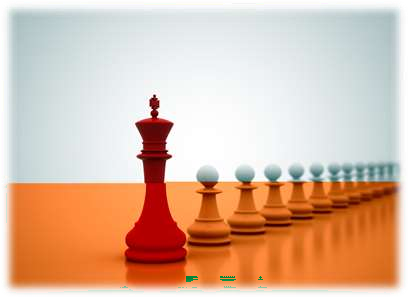 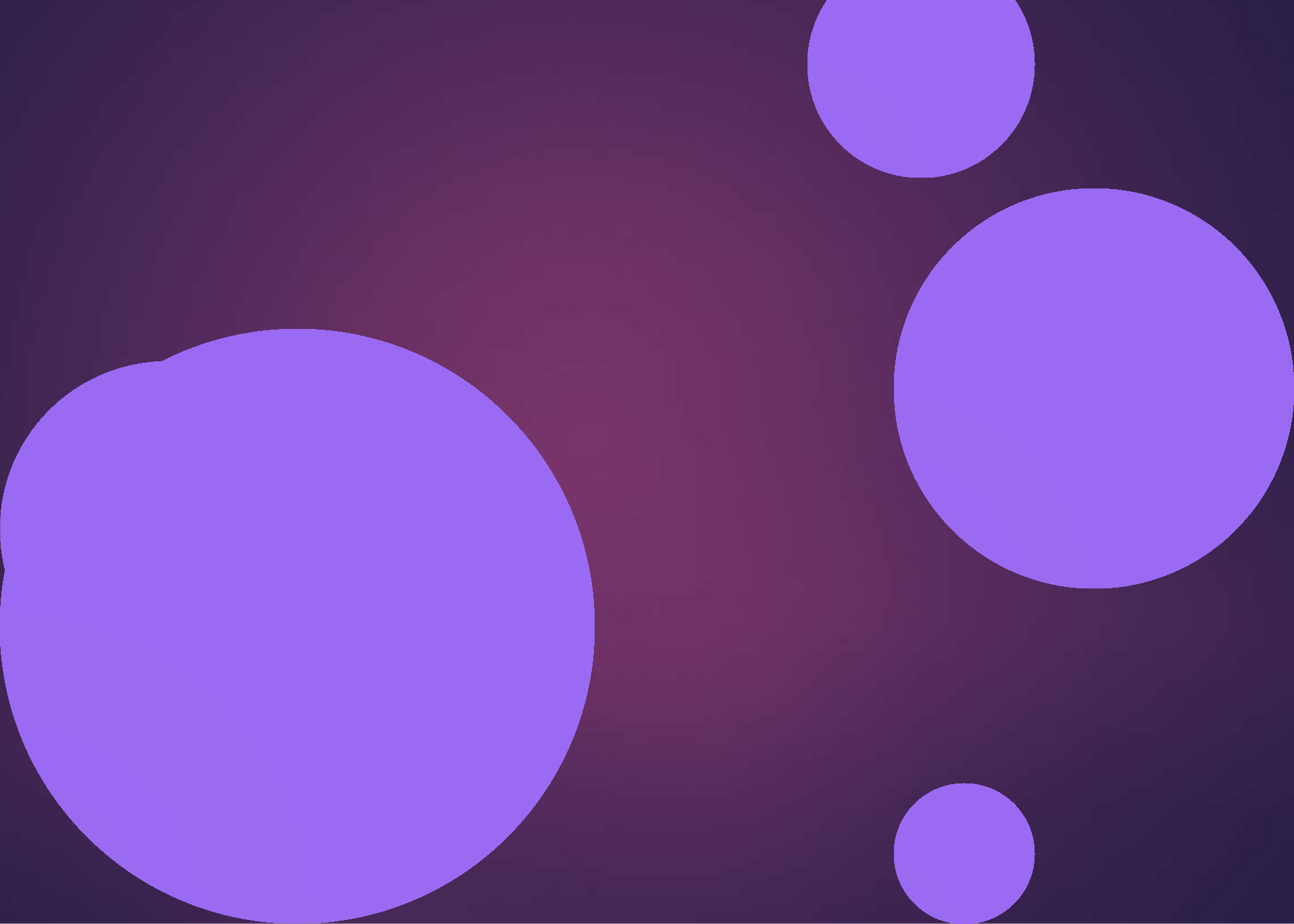 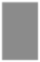 6
No…
A leader by its meaning is one who goes first and leads  by example, so that others are motivated to follow him.

To be a leader, a person must have a deep-rooted  commitment to the goal that he will strive to achieve it  even if nobody follows him!
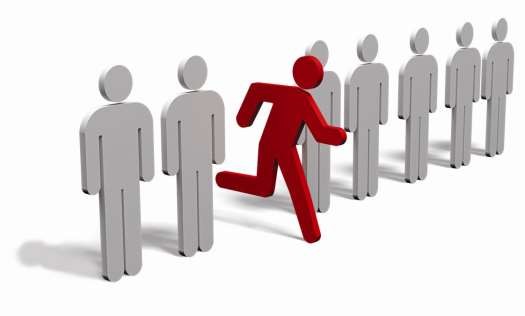 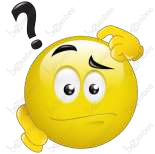 7
Who is a leader ?
a person who influences a group of	people towards the  achievement of	a goal

“A leader is one who  knows the way, goes the  way, and shows the  way.”
- John C. Maxwell
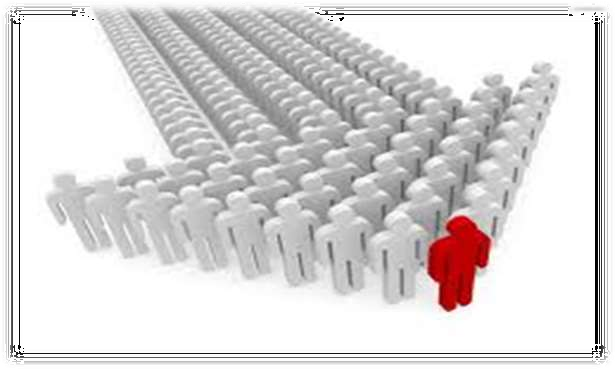 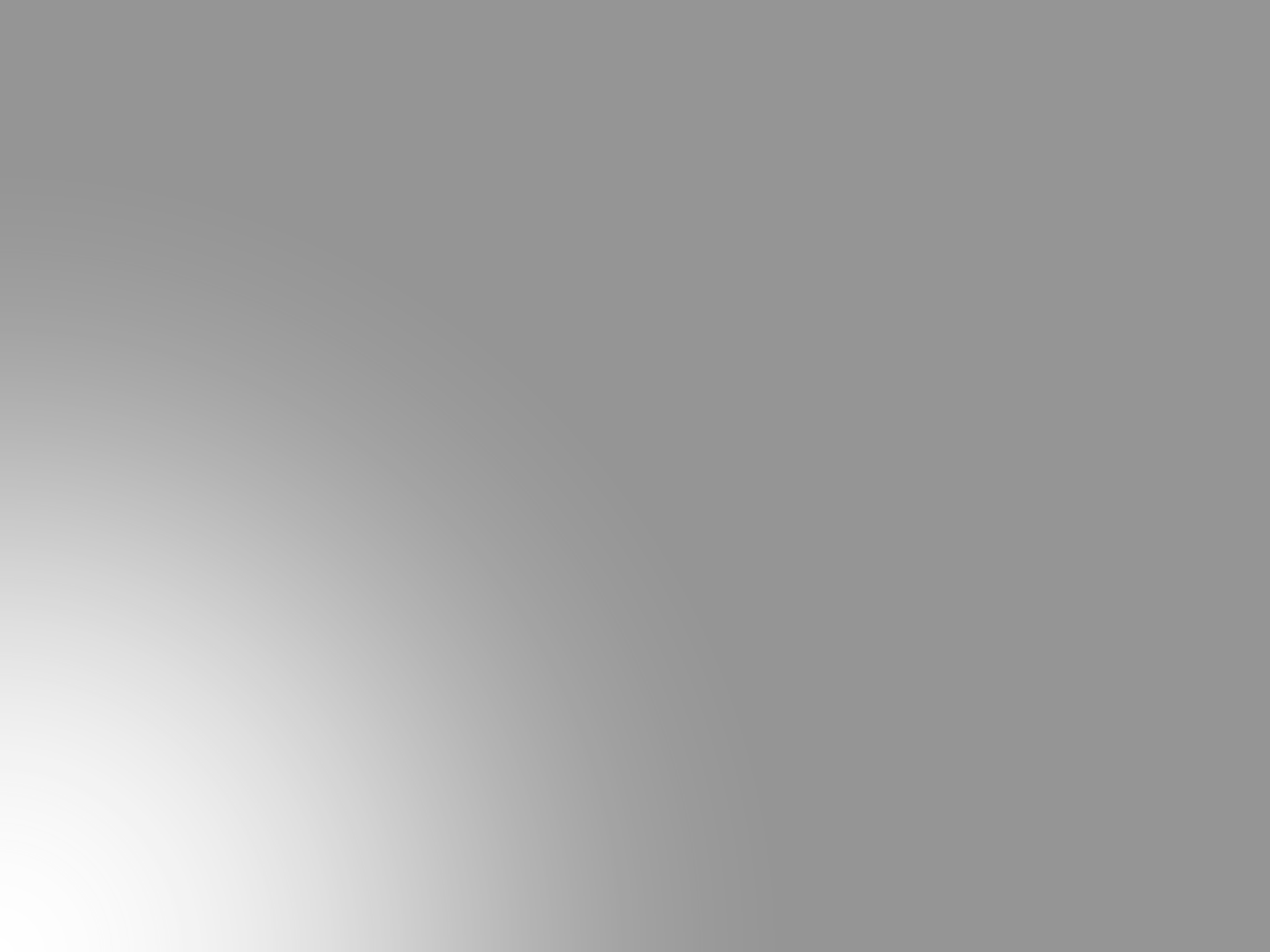 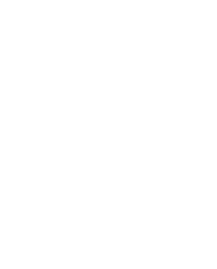 L  E  A  D  E  R
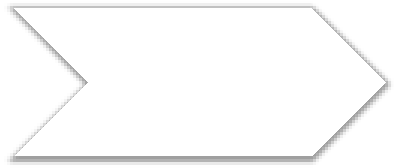 EARN TO BE STRONG
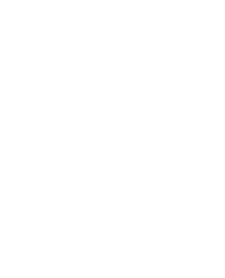 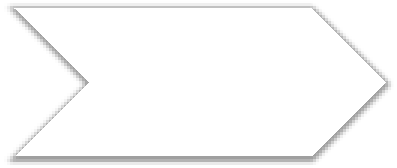 MPOWER PEOPLE
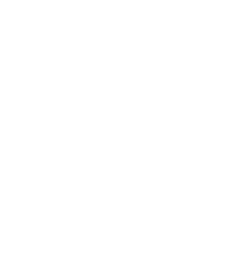 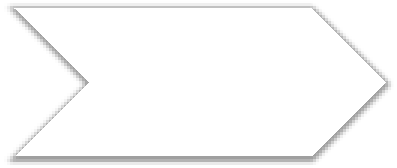 SK QUESTIONS
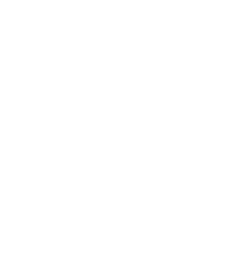 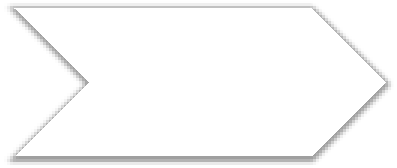 ELEGATE
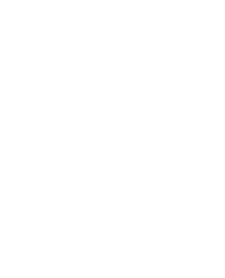 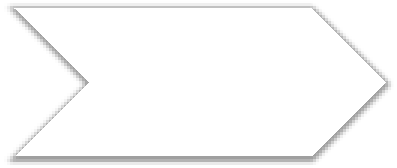 XAMPLE SETTER
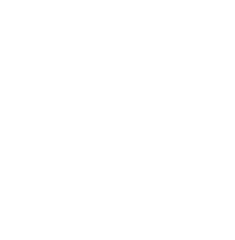 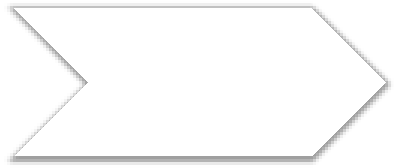 EWARD & RECOGNIZE
8
9
Meaning of Leadership
Leadership is the art of	motivating a group of	people to  act towards achieving a common goal.
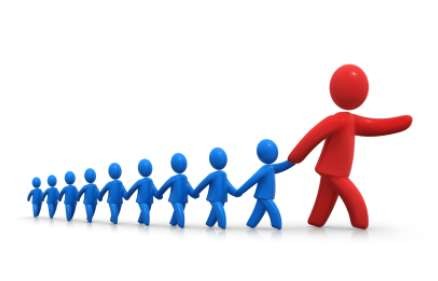 The process of	encouraging and helping others to work  enthusiastically towards objectives .
Definition of Leadership
10
Alan Keith stated that,
"Leadership is ultimately about creating  a way for people to contribute to  making something extraordinary  happen.”

Koontz and O'Donnell :-
“Leadership maybe defined as the  ability to exert interpersonal influence  by means of communication towards  the achievement of a goal.”
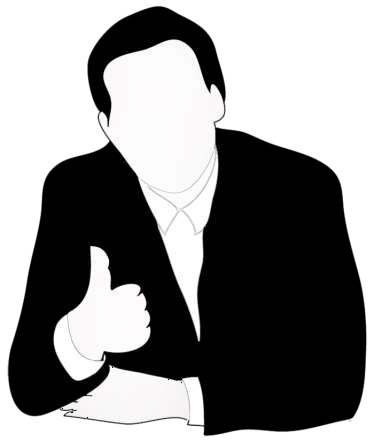 The essence of leadership
11
▶ Leadership refers to ability of	one individual	to influence others.
▶	The influence is exercised to change the behaviour of  others.
▶ Change of  behaviour is caused with an objective of	achieving a  shared goal.
▶ The person influencing others(leader) possesses a set of  qualities or characteristics with which he or she to influence  others
▶		Leadership is a group phenomenon. It involves interaction  between two or more people.
A mnemonic for leadership would  be 3P's - Person, People and  Purpose
12
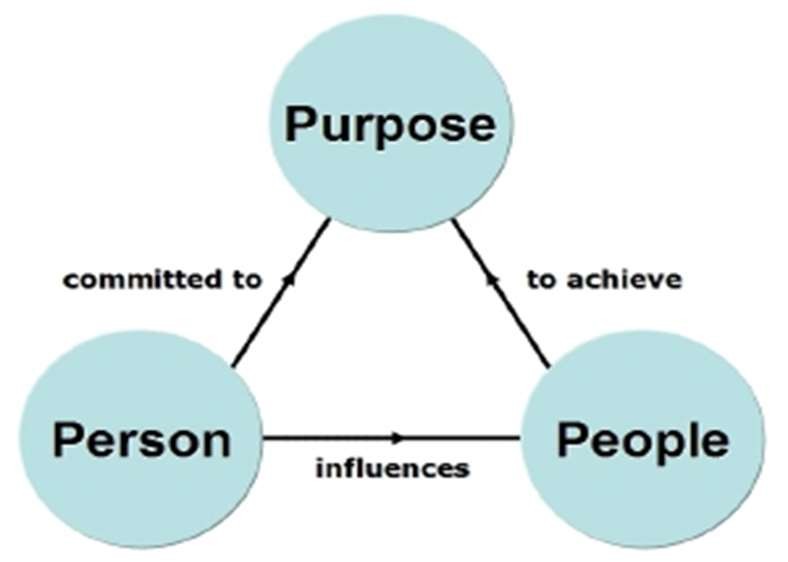 13
Leadership & Management
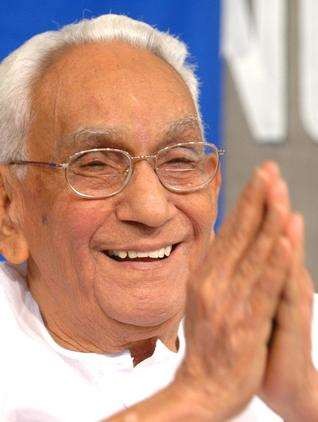 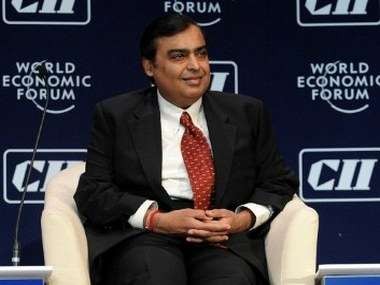 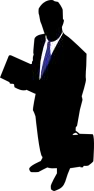 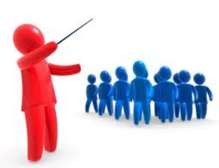 Mukesh Ambani
K Karunakaran
14
A Question…
A leader need not be a manager  but a manager must have  many of	the qualities of	a
good leader?


What do you think	?
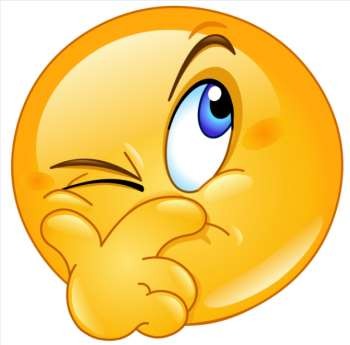 Difference between  Managers & Leaders
15
Leadership & Management 16
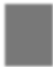 Management - is a process of planning
,organising, coordinating ,directing, and  controlling the activities of others.
Leadership - is the process of  influencing for the purpose of achieving  shared goals
▶ Leadership and management are  related, but they are not the same.
▶ Organizations need both  leadership  and management if they are to be  effective.
▶ Leadership is necessary to create  change; management is necessary to  achieve orderly results.
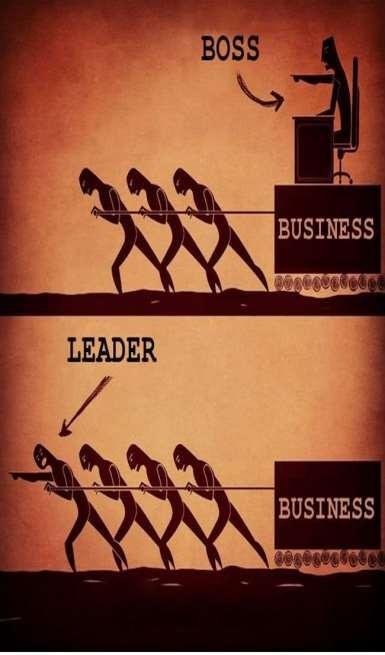 17
Leadership
Management
Working in the system
React
Control risks
Enforce organizational rules
Seek and then follow direction


Control people by pushing them in  the right direction
Coordinate effort


Provide instructions
Working on the system
Create opportunities
Seek opportunities
Change organizational rules
Provide a vision to believe in and
strategic alignment
Motivate people by satisfying  basic human needs
Inspire achievement and energize
people
Coach followers, create self-  leaders and empower them
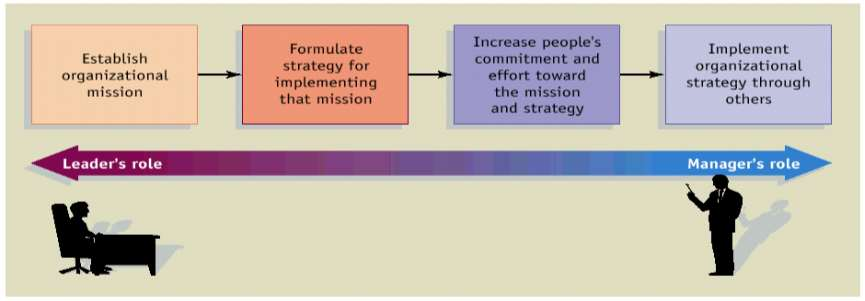 18
19
Formal & informal leadership
Formal leadership
Occurs when a manager leads by exercising formal authority.  The exercise of formal authority through assigning duties  derives, from the managers official position within the  organisation’s hierarchy of authority. Any employee who is  assigned a managerial position has the opportunity and  responsibility to exercise formal leadership

Informal leadership
Arises when a person without formal authority is influential in  directing the behavior's of others. Although not formally  appointed or elected he becomes a leader through his actions  or personal attractions.
20
Significance of leadership
Initiates action
Motivation
Providing guidance
Creating confidence
Building morale
Developing Team-work
Co-ordination
Facilitates Change
Representing the group
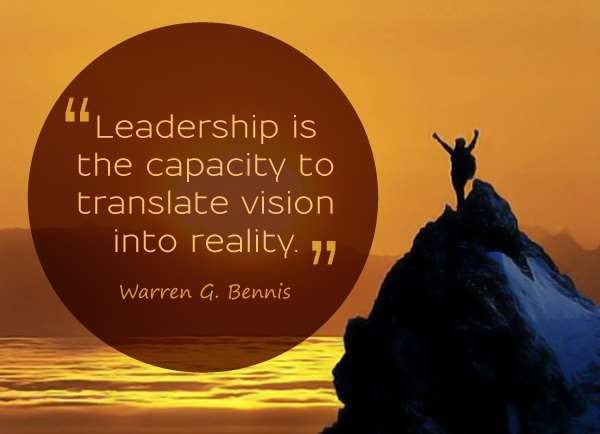 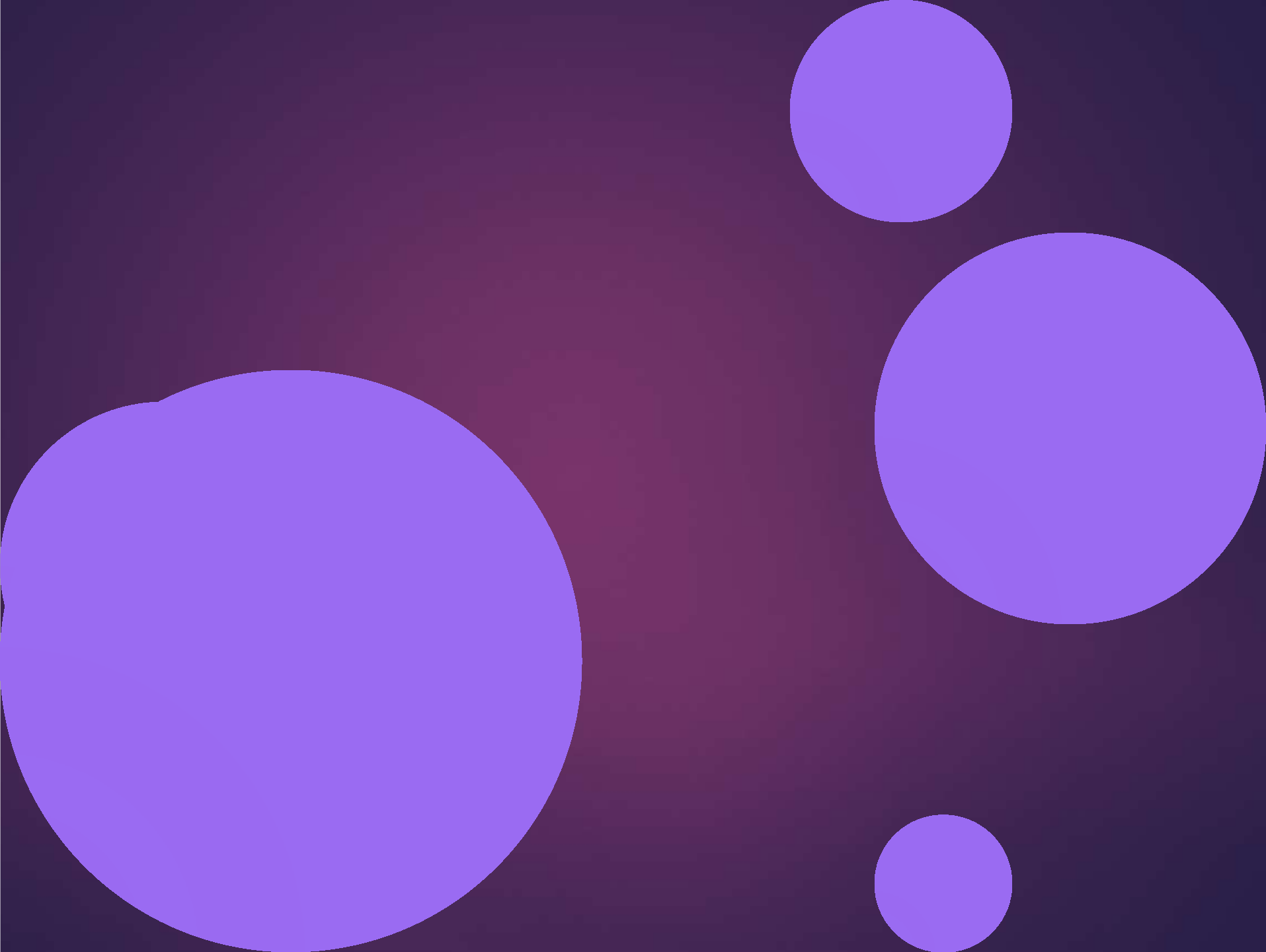 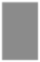 21
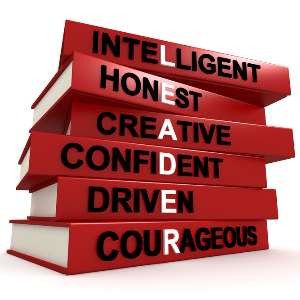 Leadership  Styles
A leadership style is a  leader's style of providing  direction, implementing  plans, and motivating  people
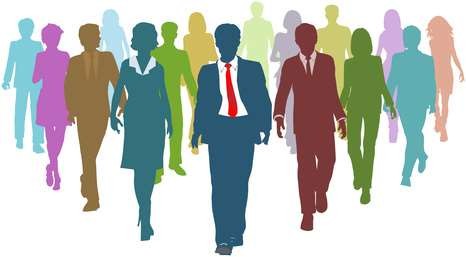 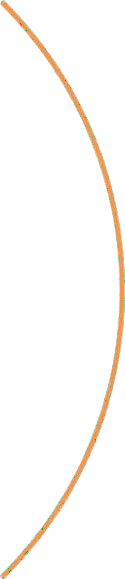 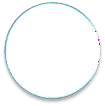 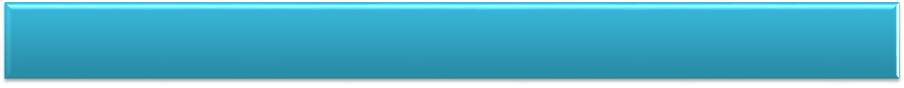 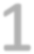 Based on authority retained
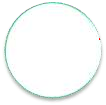 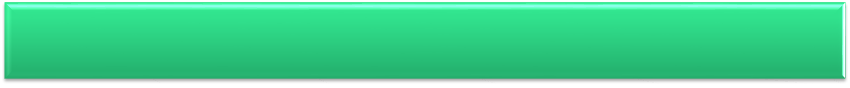 Based on task versus people emphasis

Based on assumptions about people

Likert’s four styles

Entrepreneurship leadership styles.
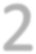 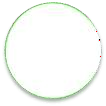 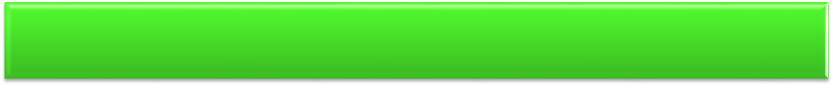 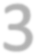 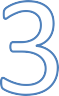 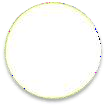 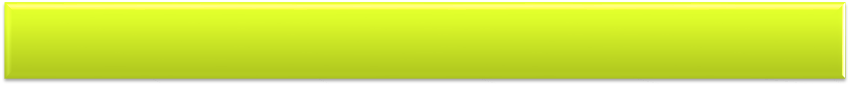 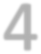 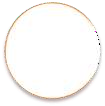 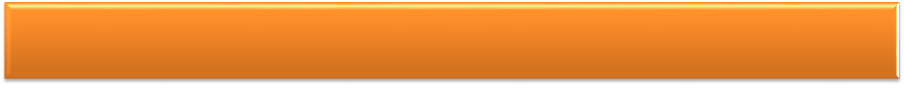 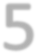 22
23
1. Based on authority retained
Also known as Lewin’s Leadership styles. In  1939, a group of  researchers led by psychologist Kurt Lewin set out to identify different  styles of leadership.
Based on  Authority  retained
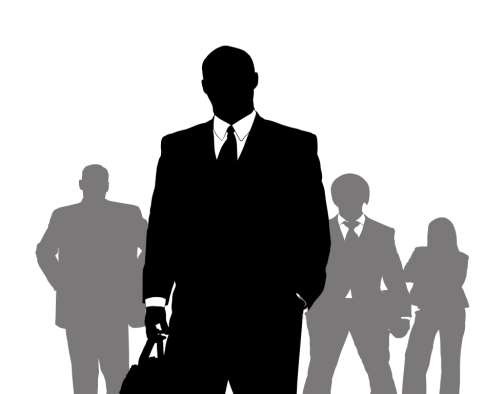 Free rain  (lassie Faire)
Authoritarian
Democratic
Consultative
Persuasive
Autocratic or authoritarian style
24
Under the autocratic leadership style, all decision-making powers  are centralized in the leader, as with dictator leaders.
They do not entertain any suggestions or initiatives from  subordinates. The autocratic management has been successful as  it provides strong motivation to the manager.
It permits quick decision-making, as only one person decides for  the whole group and keeps each decision to himself until he feels  it is needed to be shared with the rest of the group.
High degree of
the leader
May be valuable in some types of  business where decisions need to be  made quickly and decisively
dependency	on
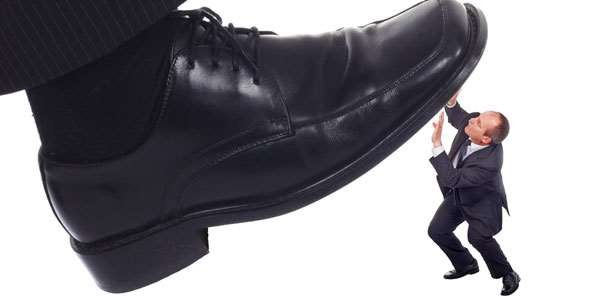 Participative or democratic style
25
The democratic leadership style favours decision-making by the  group .
They can win the cooperation of their group and can motivate them
effectively and positively.
The decisions of the democratic leader are not unilateral as with the  autocrat because they arise from consultation with the group  members and participation by them.
: process of consultation before decisions are taken
: Leader takes decision and seeks to persuade others  that the decision is correct
Consultative
Persuasive
26
Laissez –Faire or free rein style
A free rein leader does not lead, but leaves the group entirely to  itself such a leader allows maximum freedom to subordinates, i.e.  they are given a free hand in deciding their own policies and  methods.
Can be very useful in businesses where creative ideas are important
Can be highly motivational, as people have control over their  working life
Can make coordination and decision making time-consuming and
lacking in overall direction
Relies on good team work.
Relies on good interpersonal relations.
2. Based on task versus people  Emphasis
27
High
People Emphasis
Low
Low
High
Task Emphasis
3. Based on assumptions  about people
28
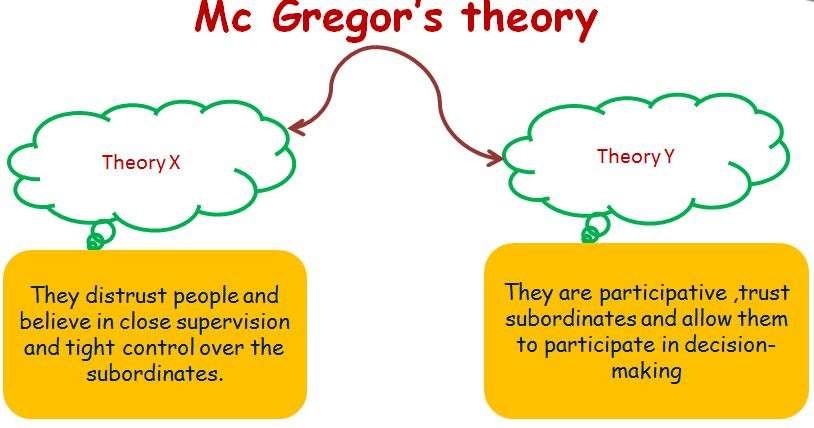 4.Likert’s four system approach29
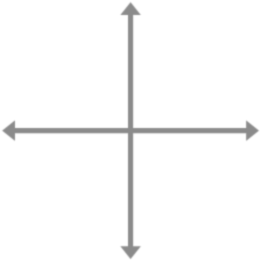 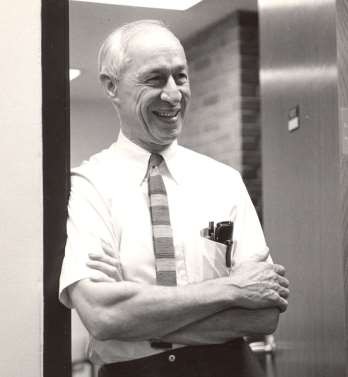 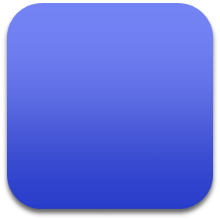 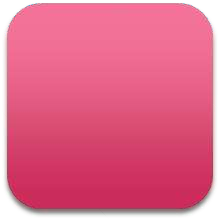 Benevolent  authoritarian
Consultative
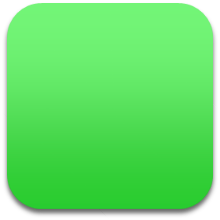 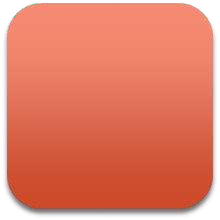 Exploitative  authoritarian
Participative
Rensis Likert  1903 - 1981
30
▶ System 1 - Exploitative Authoritative: Responsibility lies in
the hands of the people at the upper echelons of the hierarchy. The  superior has no trust and confidence in subordinates. The decisions  are imposed on subordinates and they do not feel free at all to  discuss things about the job with their superior. The teamwork or  communication is very little and the motivation is based on threats.
▶ System 2 - Benevolent Authoritative: The responsibility  lies at the managerial levels but not at the lower levels of the  organizational hierarchy. The superior has condescending  confidence and trust in subordinates (master-servant relationship).  Here again, the subordinates do not feel free to discuss things about  the job with their superior. The teamwork or communication is very  little and motivation is based on a system of rewards.
31
▶ System 3 - Consultative: Responsibility is spread widely through
the organizational hierarchy. The superior has substantial but not  complete confidence in subordinates. Some amount of discussion  about job related things takes place between the superior and  subordinates. There is a fair amount of teamwork, and  communication takes place vertically and horizontally. The motivation  is based on rewards and involvement in the job.
▶ System 4 - Participative: Responsibility for achieving the  organizational goals is widespread throughout the organizational  hierarchy. There is a high level of confidence that the superior has in  his subordinates. There is a high level of teamwork, communication,  and participation.
5. Entrepreneurship leadership style	32
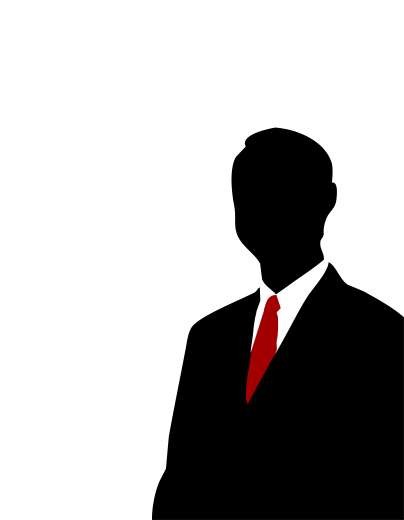 ▶ A heavy task orientation combined with a very  direct-approach to giving instructions to  employees.
▶ A charismatic personality that inspires others to  do business with him.
▶	A	much	stronger	interest	in	dealing	with
customers than employees.
▶	A	strong	dislike	for	bureaucratic	rules	and  regulations.
▶	Anxiety to consolidate business gains as quickly  as possible
Others Leadership Styles
33
Bureaucratic
Coercive
Paternalistic
Transactional
Transformational
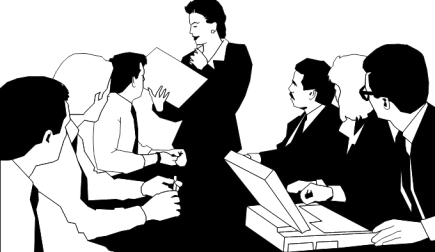 34
Bureaucratic
▶ Manager
manages	“by	the
book¨
▶ Everything    must    be    done  according to procedure or  policy
▶ If  it isn’t covered by the book,  the manager refers to the next  level above him or her
▶ Police officer more than leader
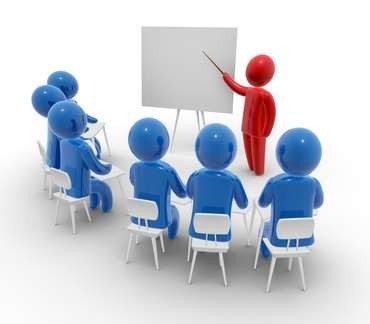 Coercive
35
▶ Power from a person’s authority to punish
▶ Most obvious types of	power a leader has.
▶ Good leaders use coercive power only as a last resort
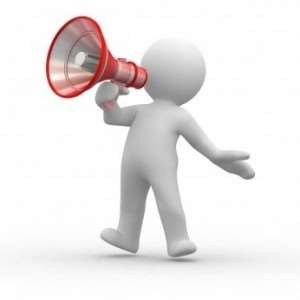 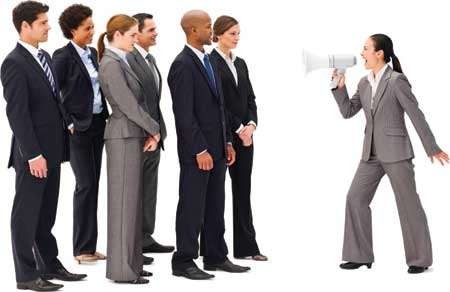 36
Paternalistic
▶ Leader acts as a ‘father figure’
▶ Paternalistic leader makes  decision but may consult
▶ Believes in the need to  support staff
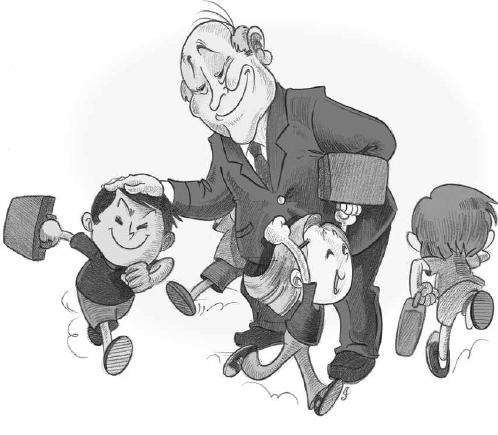 37
Transactional
Motivate followers by appealing to their own self-interest
Motivate by the exchange process.
EX:	business owners exchange status and wages for the work  effort of the employee.
Focuses	on	the	accomplishment
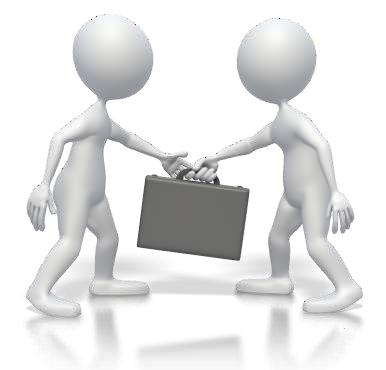 of	tasks
&	good	worker  in		exchange	for
relationships
desirable rewards.
Encourage	leader	to	adapt	their
style	and	behavior	to	meet  expectations of followers
Transformational
38
▶	Charismatic and visionary
▶	Inspire followers to transcend their self-interest for the organization
▶	Appeal to followers' ideals and values
▶	Inspire followers to think about problems in new or different ways
▶	Common strategies used to influence followers include vision and framing
▶	Instills	feelings	of	confidence,	admiration	and  commitment
▶	Stimulates followers intellectually, arousing them
to develop new ways to think about problems.
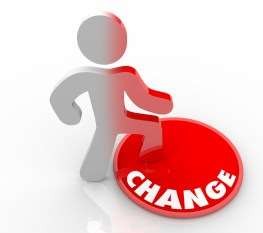 ▶	Uses contingent rewards to positively reinforce
desirable performances
▶	Flexible and innovative
39
Factors affecting leadership
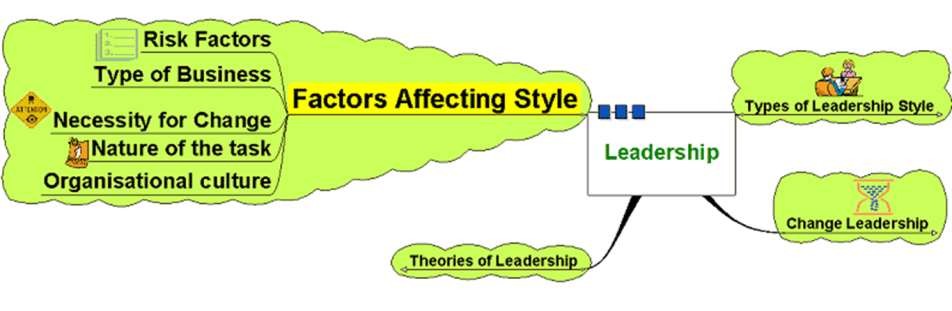 40
Factors Affecting Style
Risk - decision making and change initiatives based on  degree of	risk involved
Type of	business – creative business or supply driven?
How	important change is – change for change’s sake?
Organisational culture – may be long embedded and  difficult to change
Nature of	the task – needing cooperation? Direction?  Structure?
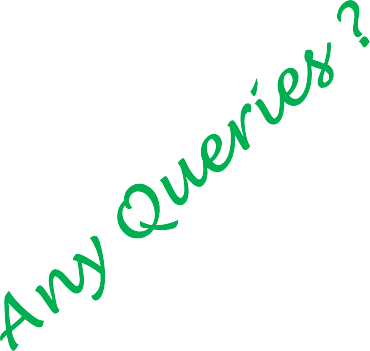 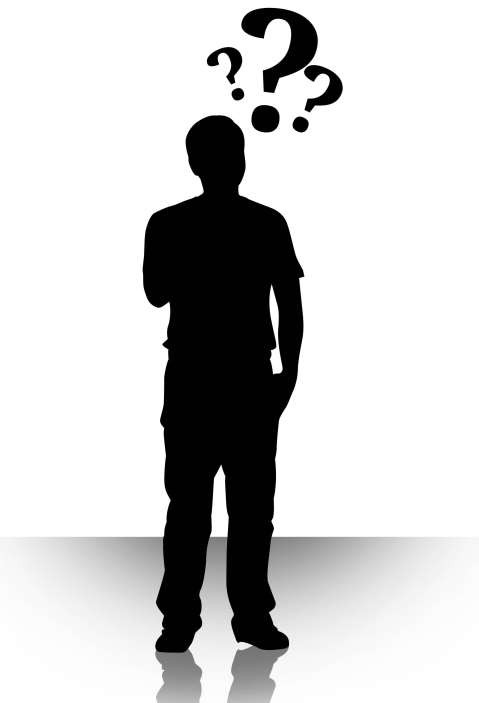 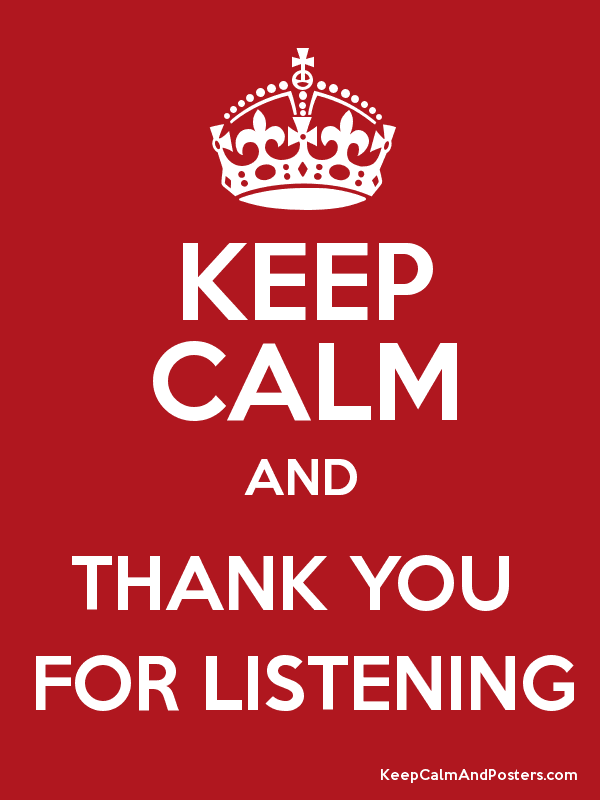 107